Colorado

Interactive Quiz
for 8-11 Forms
Автор:
Ольга Михайловна Степанова
учитель английского языка 
МБОУ «Цивильская СОШ №2» 
города Цивильск 
Чувашской Республики
2015
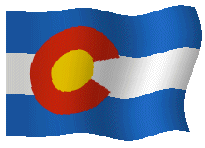 Welcome to Colorado!
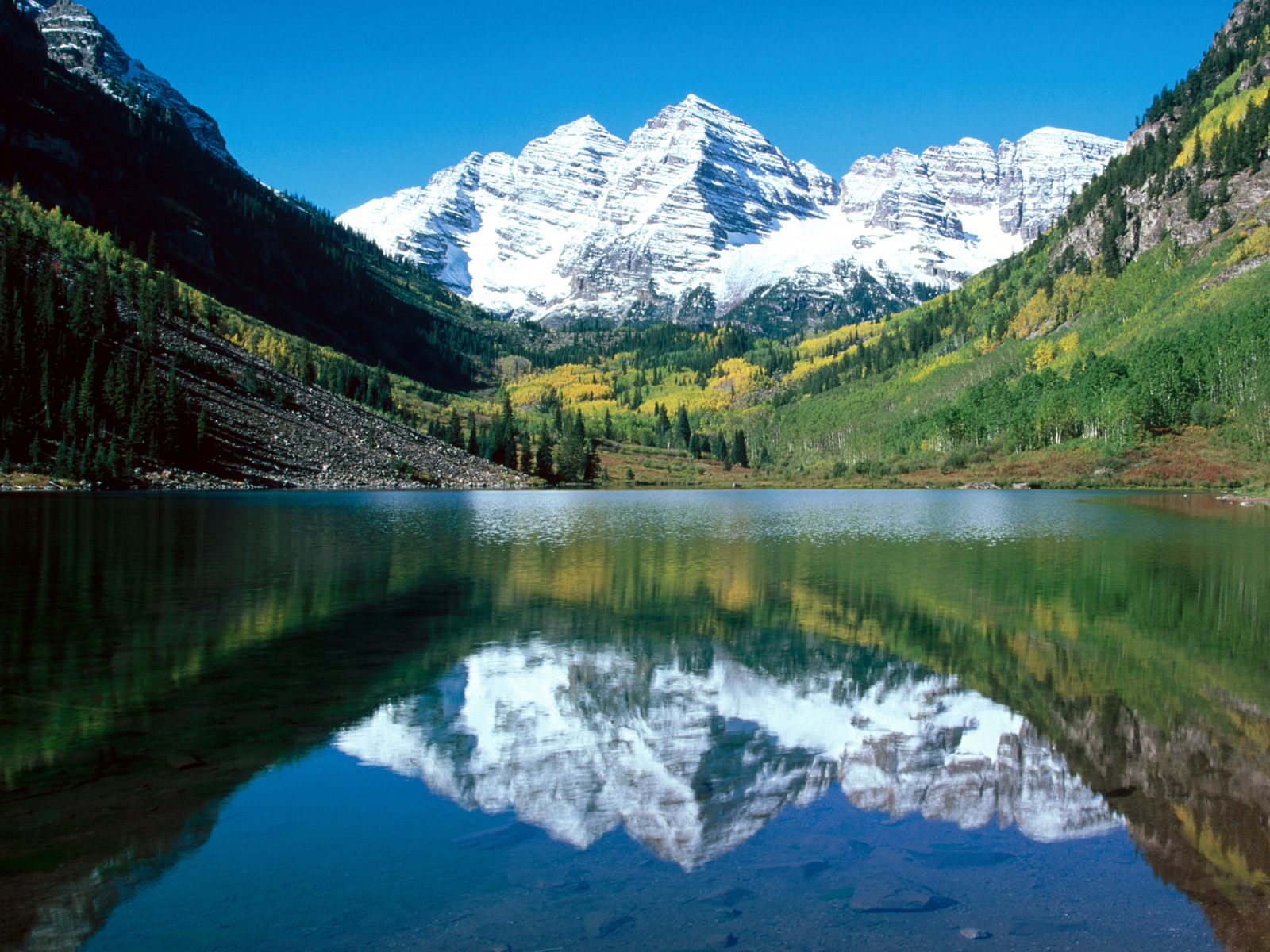 How well do you think you know Colorado state? This quiz will help you to know some facts about one of the beautiful states of the USA!
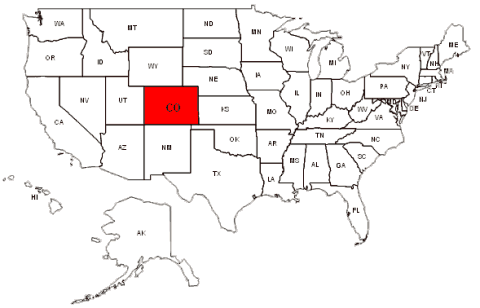 Ready? Steady? Go!
Colorado became the 38th state of the United States in 1876 - one hundred years after the signing of the Declaration of Independence and its nickname is … State.
centennial, bright, strange
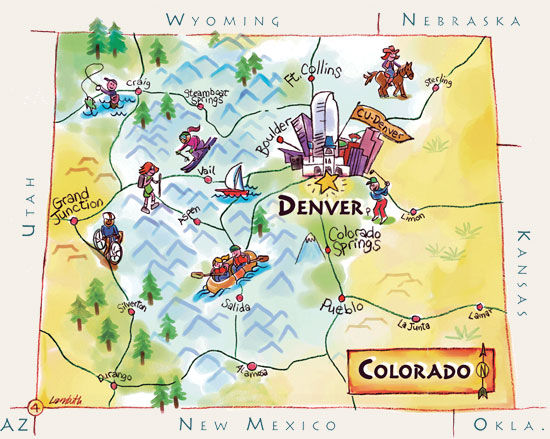 centennial
The official state flower of Colorado since 1899, the Rocky Mountain … is a lovely flower with a rich aroma to attract bees, hummingbirds and butterflies to it's nectar. . 
 columbine, iris, tulip
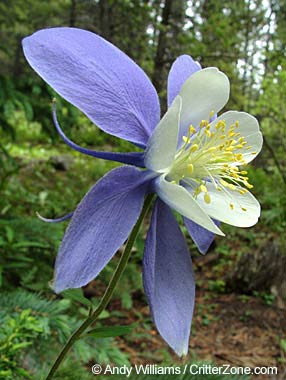 columbine
Colorado State Bird is the migratory … bunting since 1931.
 lark, sparrow, dove
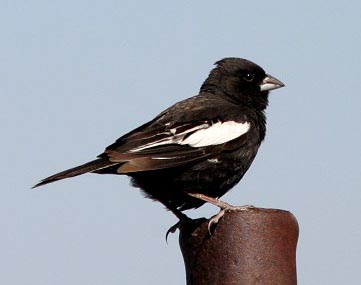 lark
The magnificent Rocky Mountain bighorn … named for their massive, curling horns, is the official state animal of Colorado since 1961..
goat, sheep, bull
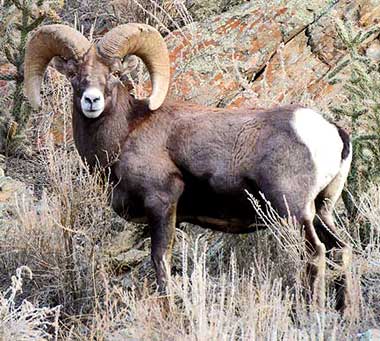 sheep
Known for its stately, majestic, symmetrical form and its beautiful silver-blue color, the Colorado blue … is the official state tree  of Colorado since 1939 . 

spruce, palm, cypress
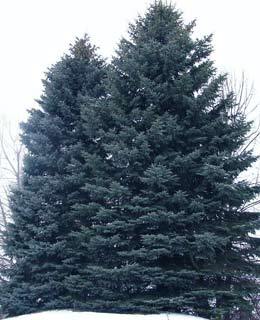 spruce
The Colorado hairstreak … was designated the official state insect of Colorado in 1996.

 beetle, butterfly, cricket
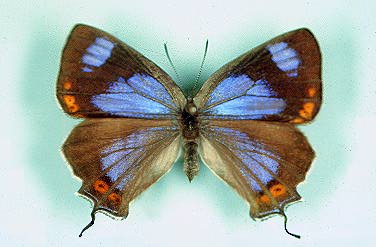 butterfly
… Grama grass was designated the official state grass of Colorado in 1987 . 

red, yellow, blue
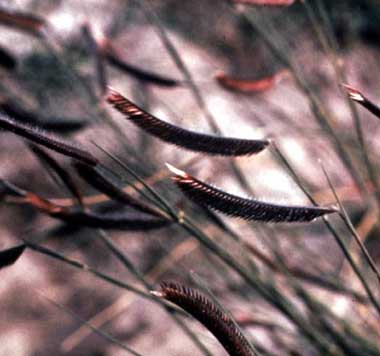 Blue
The greenback cutthroat … was designated the official state fish of Colorado in 1994. 

scat, snook, trout
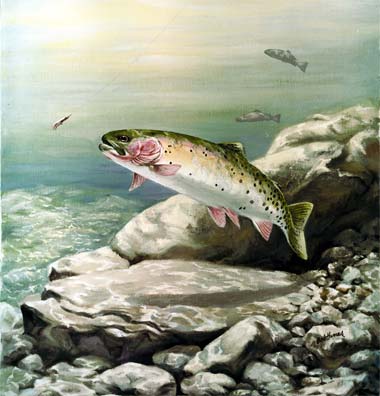 trout
… was recognized officially as the state gemstone of Colorado in 1971.

Aquamarine
Opal
Diamond
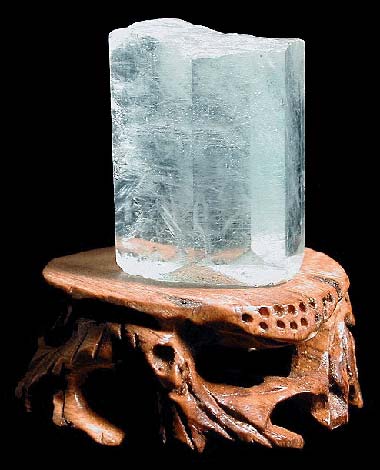 aquamarine
The exterior of Lincoln Memorial is yule… , the official rock of Colorado.

dolomite
marble
quartzite
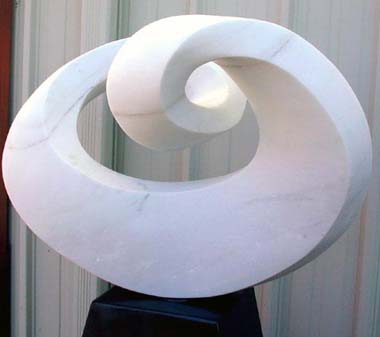 marble
The western painted … is the official state reptile of Colorado since 2008 

turtle, snake, lizard
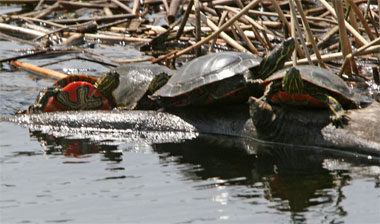 turtle
The official recreational sports of Colorado are snowboarding and … since 2008.

skiing
skating
ice hockey
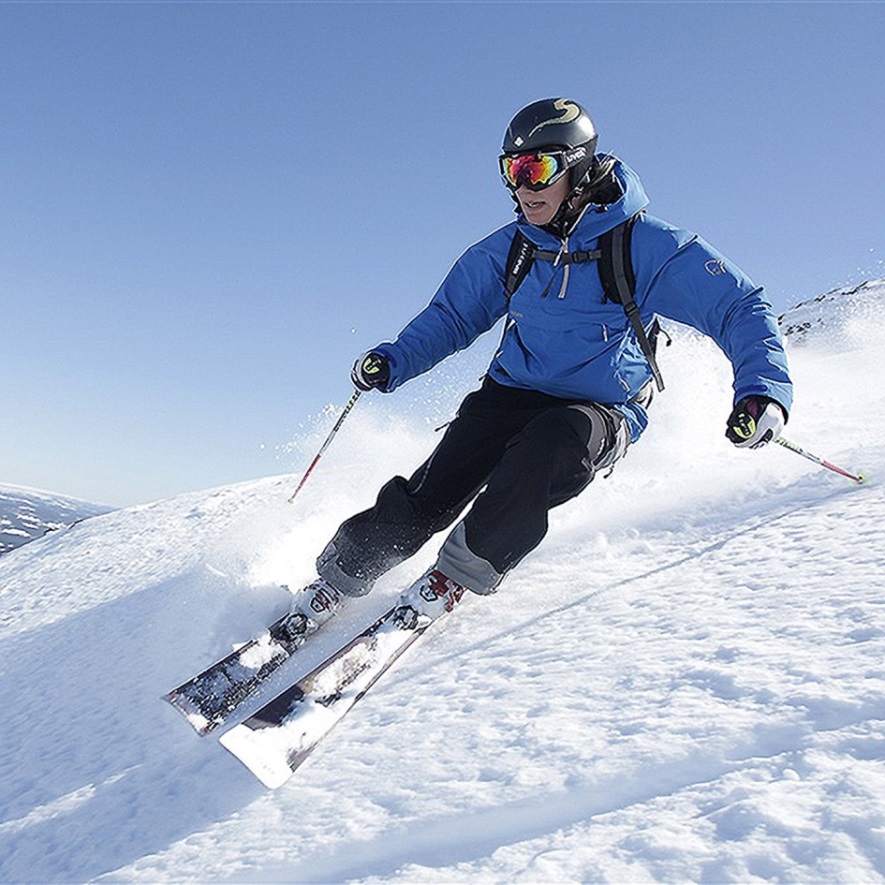 skiing
The capital of Colorado is … .

Aurora
Lakewood
Denver
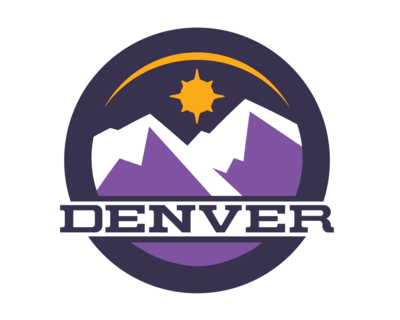 Denver
Great Job!
Colorado Now Welcomes You!
The End
Sources
http://www.statesymbolsusa.org/Colorado/statesymbols.html